Are You Safe at Recess?
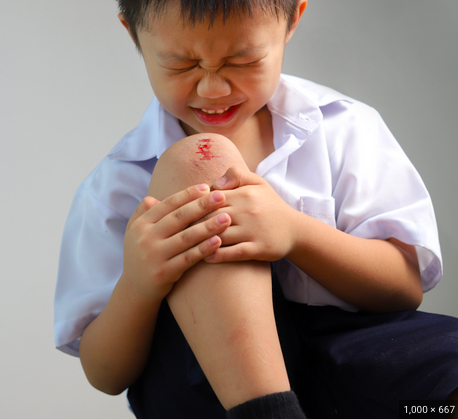 How can we decrease injuries during recess in our school?
Ms. Genao
Health Educator
K-5
The 6 Steps of the Public Policy Analyst
Define the Problem
Gather the Evidence
Identify the Causes
Evaluate the Existing Policy
Develop Solutions
Select the Best Solution
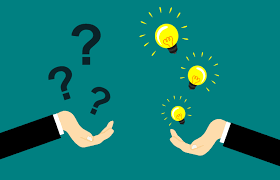 STEP 1: What’s The Problem?
The problem is that many 
students are getting injured
during recess at our school.
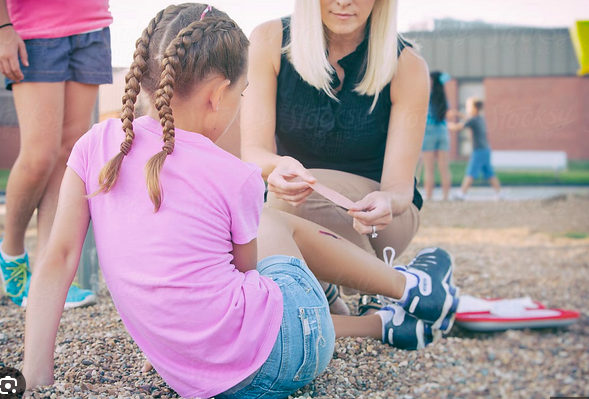 STEP 2: Gather The Evidence
How many students have been injured at recess in our school this year?
Let’s take a Poll:
Give me a thumbs up if
you were injured two or 
more times this school year.
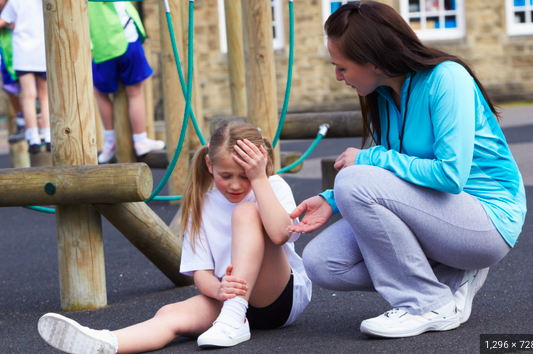 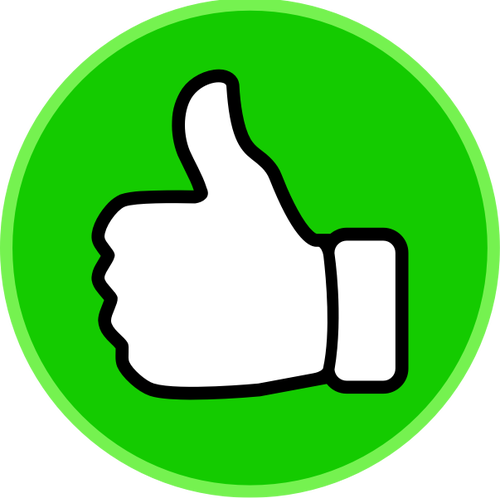 STEP 3: Identifying The Causes Of The Problem
The cause of this problem is 
that students are not playing safely 
with other students during recess.
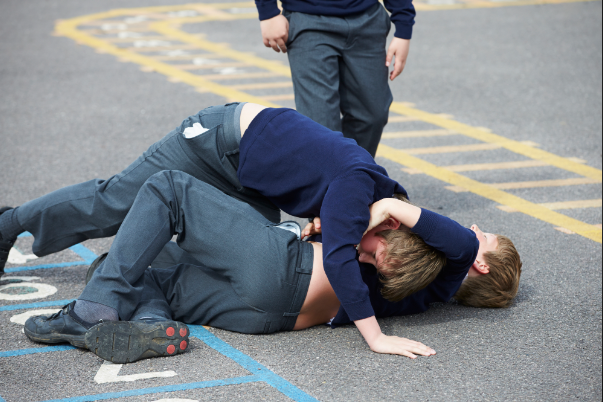 STEP 3: Identifying The Causes Of The Problem
Why do you think students are not playing safely with other students during recess?
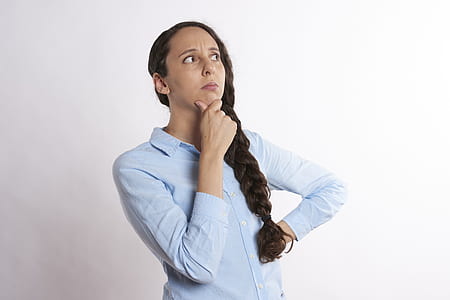 Think About IT! 

Jot down your ideas!

Talk to your partner about it!
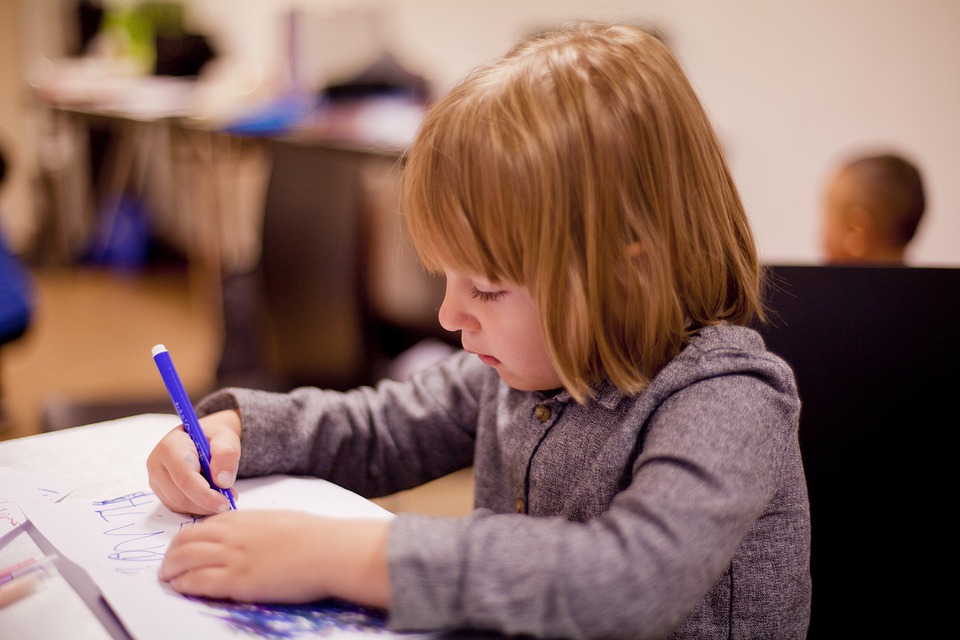 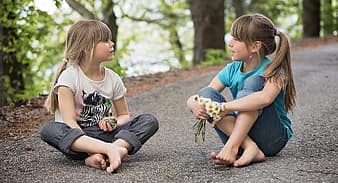 STEP 3: Identifying The Causes Of The Problem
Most people think that students should just know how to play safely with other students. 






However, the article below discusses how students need behavior management skills to learn how to play safely with each other.
Article: https://playworld.com/blog/recess-behavior-management/#gref
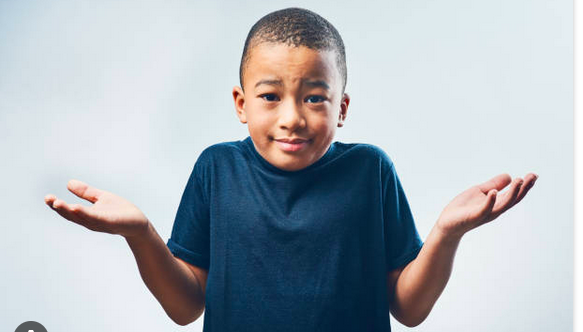 STEP 4: Evaluating Existing Public Policy
At recess there are a few ways the school tries to keep students safe…
Two Lunch Aids to monitor students 
Sport equipment for play
Removal of Sport equipment and Recess time due to increase of injuries
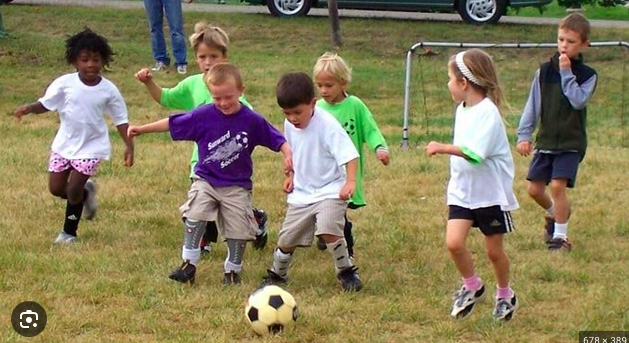 STEP 5: Developing Public Policy Solutions
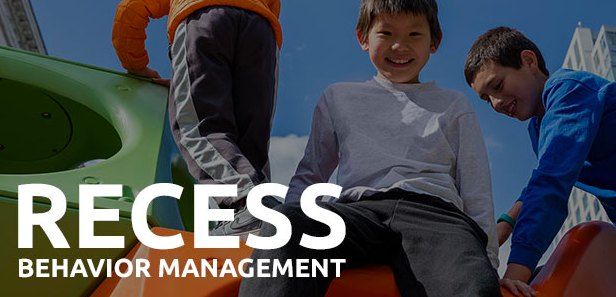 Provide all students and recess staff with 
training and practice around the topic of 
Injury prevention and behavior 
management at recess.
Post signs in the cafeteria and recess yard 
       around the topic of injury prevention and behavior 
management at recess.
Offer a reward system to all students who follow 
the Injury prevention and behavior management skills at recess.
STEP 6: Selecting The Best Public Policy Solution
Feasibility
Effectiveness